OŠ “DR.ANDRIJA MOHOROVIČIĆ”, MATULJI
PŠ JUŠIĆI
PROJEKTNI DANVODA – IZVOR ŽIVOTA
Voditeljice:  Alenka Boras Mandić
                   Melita Karlinski Belović
                   Marija Radoš
                   Mirjana Tomše
                   Boženka Zorić
24. travnja, 2012.
Projekt je realiziralo 36 učenika/učenica u trajanju od tri sata
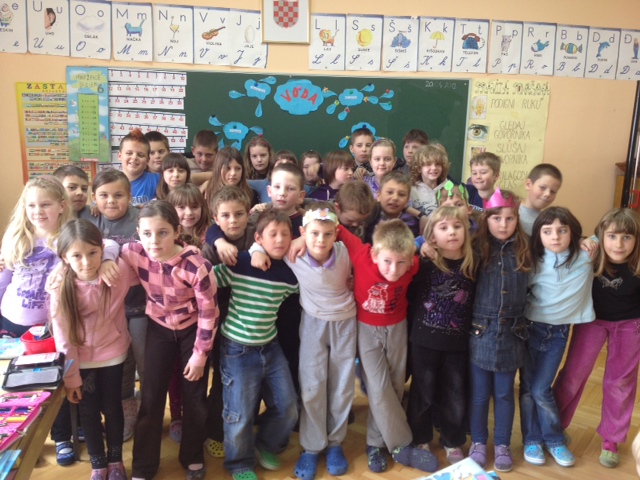 Cilj projektnog dana
Postavljeni cilj (Spoznati važnost vode, a time i važnost racionalne potrošnje i zaštite) je ostvaren.

Sami učenici su projektni dan ocijenili visokim ocjenama kad su uzeli u obzir stečena saznanja, vlastitu afirmaciju, način prenošenja i primanja znanja.
Učenici su iskazali visoku usmjerenost i kreativnost u pripremanju svojih prezentacija koje su podrazumijevale istraživanje, analizu, generalizaciju, zaključivanje te osmišljavanje zanimljivog načina predstavljanja tema drugim učenicima.
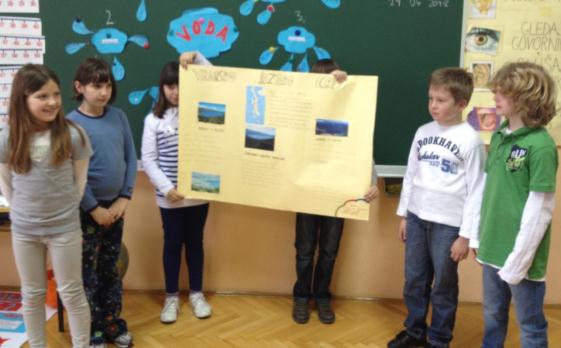 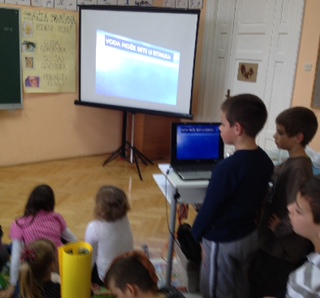 Voda
Uvod u projektni dan: pjesma Miroslava Kovačevića u izvedbi 1. razreda
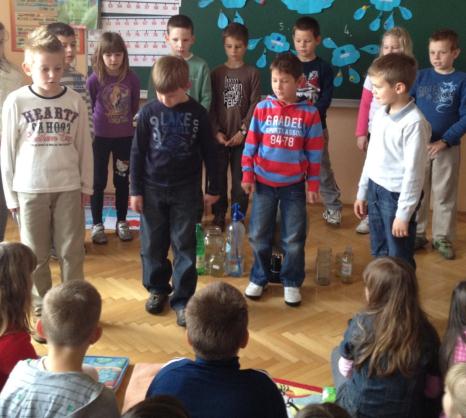 Prezentacije i izvođenje pokusa
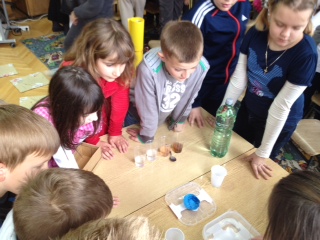 Što je voda?
Voda otapa čvrste tvari
Voda otapa plinove
Ledište i vrelište
Zadržava li voda uvijek tekuće stanje?
Oblik vode
Kruženje vode u prirodi
Umne mape
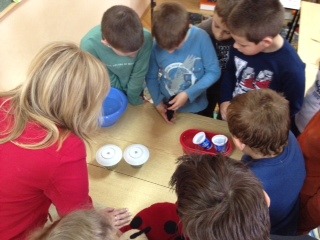 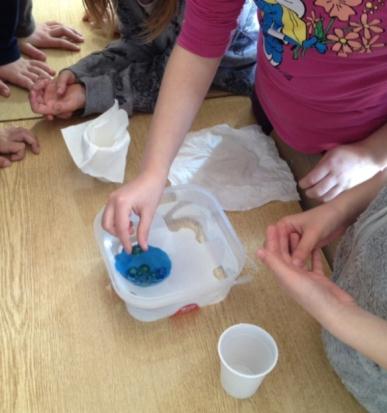 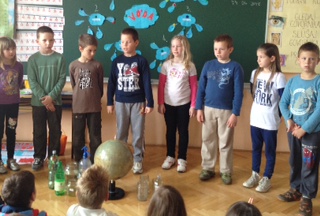 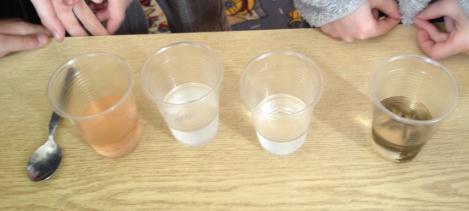 Pokus učiteljica
Dokazale smo da je voda otapalo koje pohranjuje šećere u obliku masnoća.
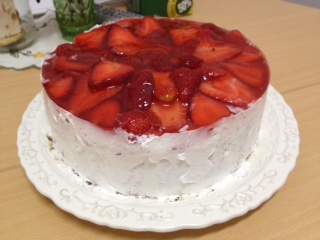 Umna mapa
Sistematizacija (2. razred)
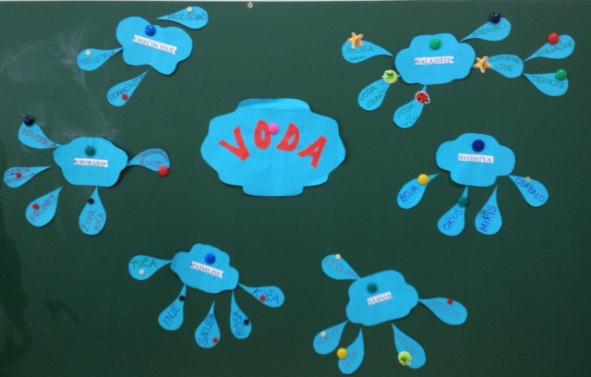 Ja sam rijeka,Može li biljka bez vode
Prvašići su apelirali na našu odgovornost u očuvanju i zaštiti vode svojom pričom Ja sam rijeka.
Prezentacija pokusa Može li biljka bez vode. Govorili su o pripremi i tijeku, elementima praćenja i zaključku pokusa.
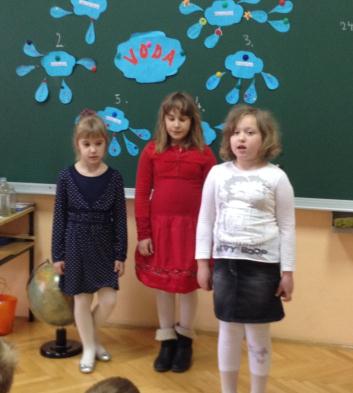 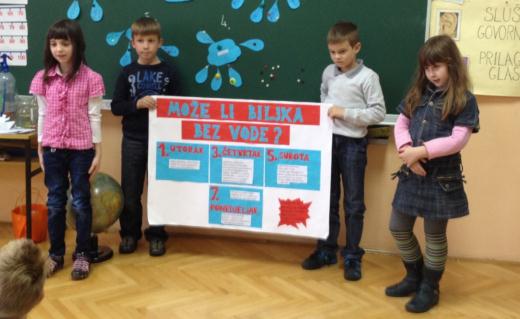 Izvor Zvir, Vransko jezero
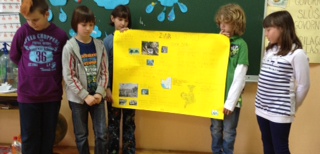 Treći je razred obogatio naša znanja zanimljivostima i činjenicama o Vranskom jezeru i izvoru Zvir
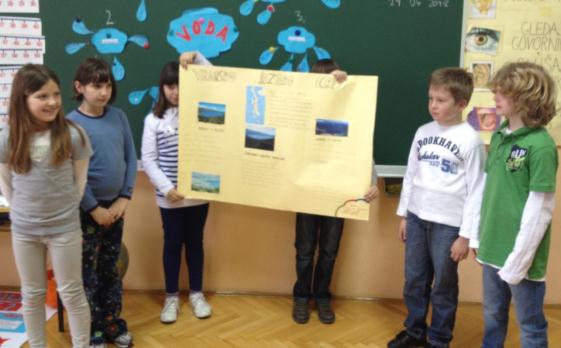 Utjecaj onečišćene vode na klijanje sjemenki,Voda za piće na našem tržištu
Prezentacija rezultata pokusa
Istraživanje koja je botiljirana voda zastupljena u lokalnim trgovinama, koje su sličnosti i razlike.
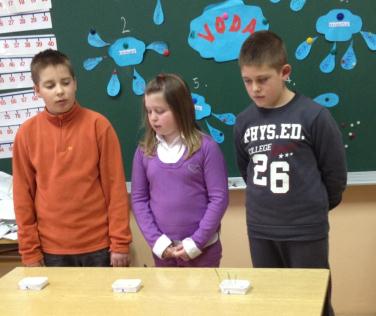 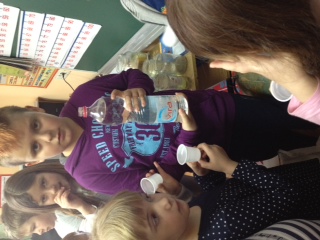 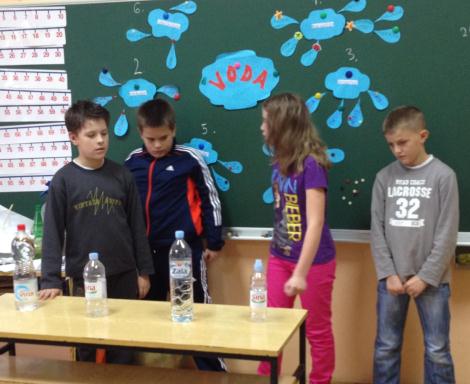 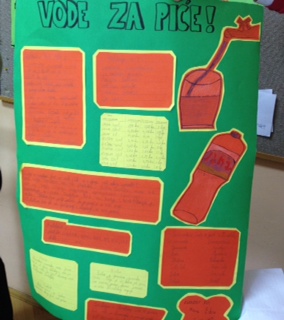 Prezentacija stvaralaštva i istraživanja na engleskom jeziku
Učenici od 1. do 4. razreda su govorili o živom svijetu mora, značaju rijeka za velegrad, a na koncu nas i zabavili pjevanom igrom.
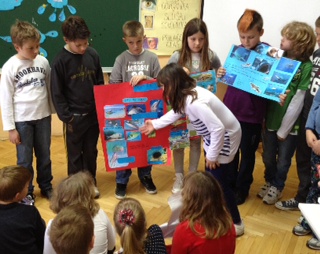 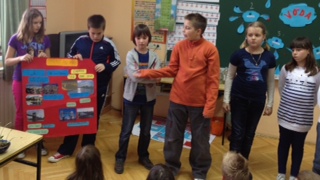 Produženi boravak
Kada je u Jušićima jako hladno, voda se naljuti (likovni i literarni izričaj)
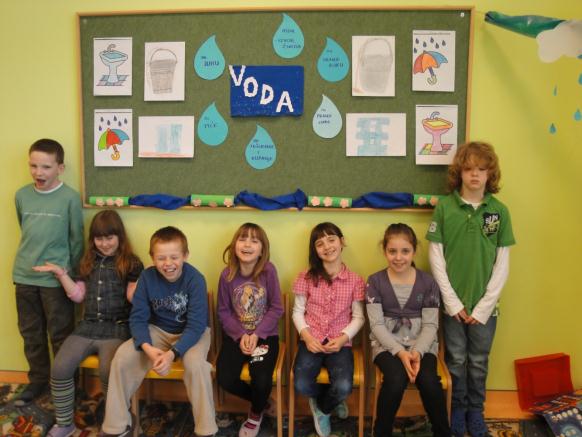 Produženi boravak
Treba istražiti! Hoćemo znati! 
	(pokus)
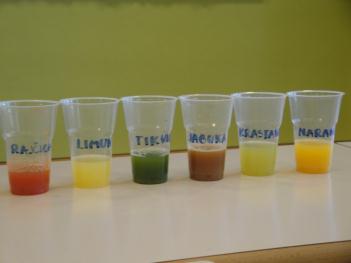 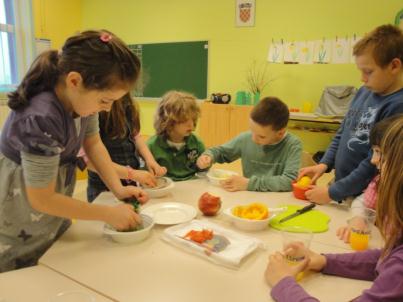 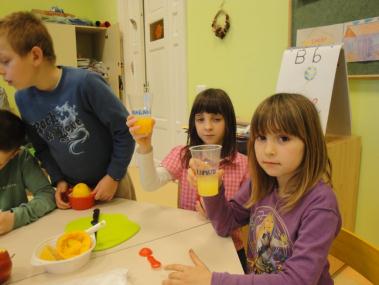 Produženi boravak
Uzgoji travu! Problemi s kišom! Ošišaj me! (praktičan rad)
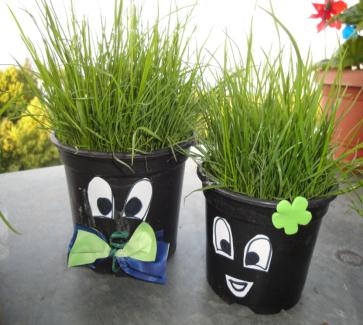 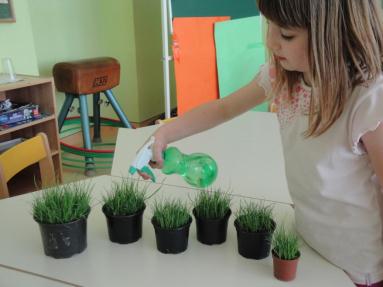 Umjesto zaključka
Izražavamo veliko zadovoljstvo rezultatima projektnog dana. Svijest o vodi kao izvoru života je podignuta na viši nivo, a sami učenici zbog vlastitog angažmana u prikupljanju podataka i prezentaciji zaključaka, dobili samopoticaj za sličan pristup nekom budućem radu.
								
Hvala na pažnji! 
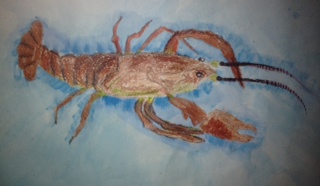